Технология               дифференцированного обучения  на уроках окружающего мира
Технология дифференцированного обучения - это такое построение системы обучения, при котором учащиеся на основании каких-либо особенностей объединяются  в малые группы внутри класса - внутренняя дифференциация, либо в целые классы, даже школы - внешняя дифференциация. Этот подход гарантирует усвоение ба­зовых знаний всеми учащимися и одновременно предоставление возможностей для каждого ученика реализовать свои склонно­сти и способности.
Цель дифференцированного обучения
Цель дифференцированного обучения – создание комфортной среды для обучения и развития личности с учетом индивидуально-психологических особенностей. Дифференциация обучения осуществляется через изменение содержания, регулирование трудности и длительности выполнения отдельных заданий, выбора средств педагогической поддержки учеников в соответствии с их возможностями
Задачи технологии                 дифференцированного обучения
развивать умения наблюдать, анализировать, обобщать, характеризовать объекты окружающего мира, рассуждать, решать творческие задачи;
осваивать знания об окружающем мире, единстве природного и социального различия между нами; о человеке и его месте в природе и обществе;
воспитывать позитивное и эмоционально-ценностное отношение к окружающему миру, экологической и духовно-нравственной культуры, патриотические чувства, потребности участвовать в творческой, созидательной деятельности в природе и обществе, сохранять и укреплять здоровье, желание охранять природу.
Правила технологии уровневой дифференциации
:
Педагогическая диагностика
Педагогическая диагностика – это совокупность специально подобранных и систематизированных заданий, которые позволяют:
   –определить особенности усвоения учащимися предметных знаний,  умений и навыков; 
   – выявить характер трудностей ученика и  установить их причины; 
   – установить уровень овладения учебной  деятельностью;
   –оценить изменения, происходящие в развитии учащихся.
Диагностическое тестирование
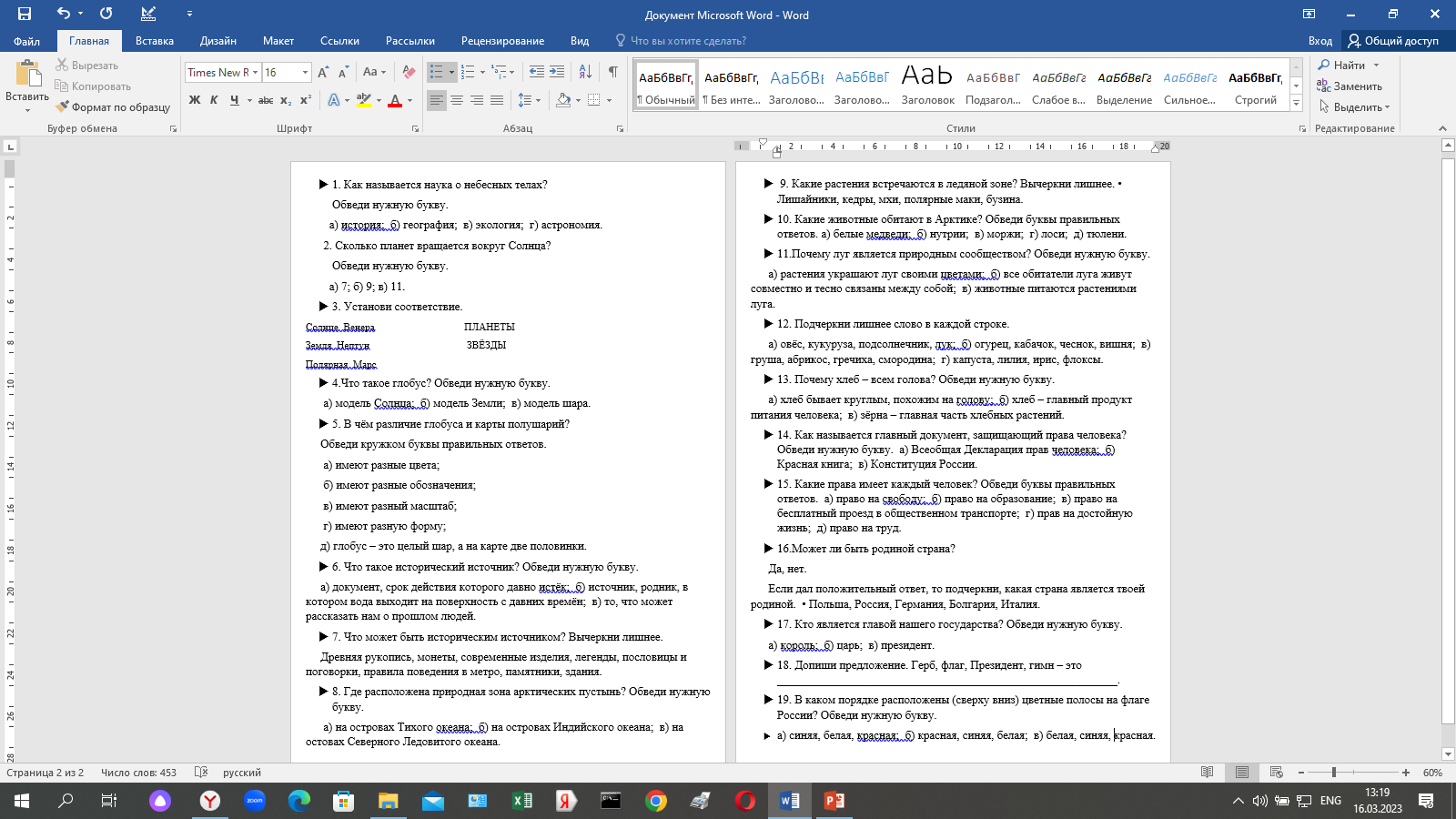 Механизм оценки результатов
Оценивание проводится вначале по балльной системе, а затем выражается в 
      процентном соотношении.
                                                 а – наибольшее количество баллов за задание; 
      b – количество баллов, которое набрал ученик; 
      x – процентное соотношение.   
 Оценка «5» ставится, если правильные ответы от максимального составляют 95-100%; 
                                                        «4» – 75-94%; 
                                                        «3» – 50-74%;
                                                        «2» – 49% и ниже.
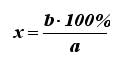 1 группа -  ученики с
 высокими учебными способностями
3 группа - учащиеся с низкими учебными способностями
2 группа -  учащиеся со средними 
способностями
Эти учащиеся усваивают материал после тренировочной работы, не сразу выделяют существенное, закономерное, умеют увидеть в частном общее, овладев знаниями; для усвоения знаний им требуется более длительное время. Если учащихся 2 группы направлять, помогать, то они вполне смогут справиться и с заданиями 1 группы детей.
Учащиеся, относящиеся к этой группе, могут вести работу со сложным материалом, требующим умения применять знания в незнакомой ситуации и самостоятельно творчески подходить к решению учебных задач, умеют выделять существенное, закономерное, достигают высоких уровней знания.
Эти учащиеся усваивают материал после многократных упражнений и не всегда в полном объёме, выполняют задания репродуктивного характера, овладевают знаниями более длительное время.
Виды дифференцированных заданий
1. Предварительные задания по уровню трудности:  облегченному,
   среднему,  повышенному.
2.Общее для всего класса задание с предложением системы дополнительных   упражнений возрастающей   степени трудности. 
3. Индивидуальные дифференцированные задания.
4.Групповые дифференцированные задания с учётом различной подготовки учащихся.
Виды дифференцированных заданий
5.Равноценные вариативные задания с приложением к каждому варианту системы дополнительных заданий возрастающей трудности. 
6.Упражнения с указанием минимального и максимального количества    заданий для обязательного выполнения.
7.Дифференцированные задания с разной степенью помощи.
1. Дифференциация учебных заданий                                         по уровню трудности
Предполагает следующие виды усложнения:
 - усложнение изучаемого материала (например, в 3-ей группе готовят пересказ текста учебника, во 2 и 1 – готовят дополнительный материал по теме); 
- увеличение количества изучаемого материала (например, в 3 группе готовят опережающий материал или доклад кроме основного задания);
-использование обратного задания вместо прямого (например, 2-й и 3-й группам даётся задание на решение кроссворда, а 1-й группе – на
его составление).
2. Дифференциация заданий              по объему учебного материала
Учащиеся 1-й и 2-й группы выполняются кроме основного ещё и дополнительное задание, аналогичное основному, однотипное с ним:
     - задания на смекалку,
     - ребусы,
     - упражнения игрового характера.
3. Дифференциация работы             по степени самостоятельности
Не предполагается различий в учебных заданиях для разных групп учащихся. Все дети выполняют одинаковые упражнения, но одни это делают под руководством учителя, а другие самостоятельно.
     Степень самостоятельности учащихся различна:
      1-я группа - самостоятельная работа, 
      2-я группа – полусамостоятельная. 
      3-я группа – фронтальная работа под руководством учителя
4. Дифференциация работы         по характеру помощи учащимся
- образец выполнения задания: показ способа выполнения,    образца рассуждения и оформления;        - справочные материалы; 
        - наглядные опоры, иллюстрации, модели; 
        - дополнительная конкретизация задания (например, разъяснение отдельных слов в задании, указание на какую-нибудь деталь, существенную для выполнения задания); 
        - вспомогательные наводящие вопросы, прямые или косвенные указания по выполнению задания;
        - начало выполнения задания или частично выполненное задание.
5.  Дифференциация учебных заданий по уровню творчества
Продуктивные задания (для 1,2 группы)
       - создание модели поведения объекта или героя, 
       - предсказание событий; 
       - задания с недостающими или лишними данными; 
       - выполнение задания разными способами, поиск наиболее рационального способа     выполнения задания; 
       - самостоятельное составление кроссвордов по тексту.
Репродуктивные задания: (3 группа)
        - пересказ знакомого текста, 
        - выполнение простых заданий на основе изученных приёмов.
Разноуровневые карточки - задания:
Базовый уровень: *
      Средний уровень: ** 
      Повышенный уровень: ***
Тема «Части растений»
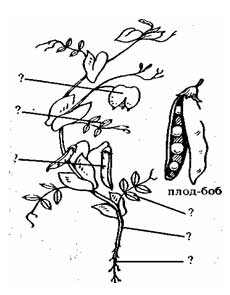 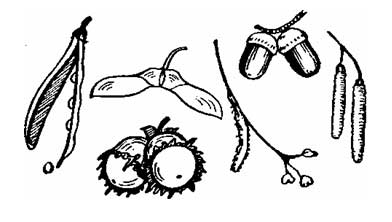 Тема «Плоды»
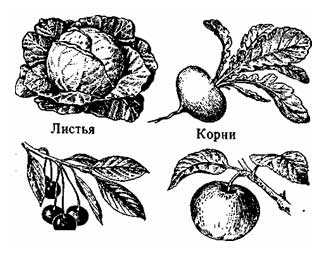 Тема «Ты и твое здоровье»
Тема «Ты и твое здоровье»
Тема «Ты и твое здоровье»
Тема «Царство живой природы»
Тема «Царство живой природы»
Тема «Вода на Земле»
Тема «Разнообразие животного  мира»
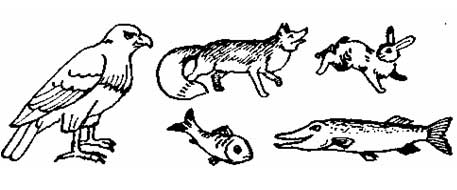 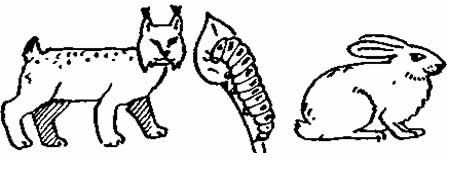 Тема «Разнообразие животного  мира»
Г…..ь Л..ь з..ц
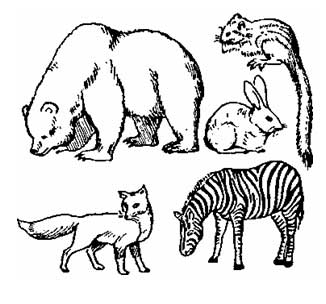 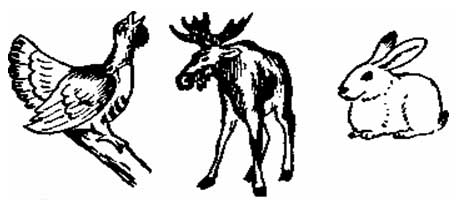 Тема «Разнообразие животного  мира»
Тема «Разнообразие животного мира»
Ценность применения    дифференцированных заданий
овладение уровневым подходом дает возможность учителю осуществлять диагностику и следить за динамикой интеллектуального развития учащихся;
учет индивидуальных особенностей учеников позволяет педагогу составлять задания таким образом, чтобы способствовать реализации возможностей каждого ребенка в рамках личностно – ориентированного обучения;
дифференцированные задания должны использоваться систематически, так как только в этом случае их внедрение будет давать хорошие результаты.
СПАСИБО ЗА ВНИМАНИЕ!